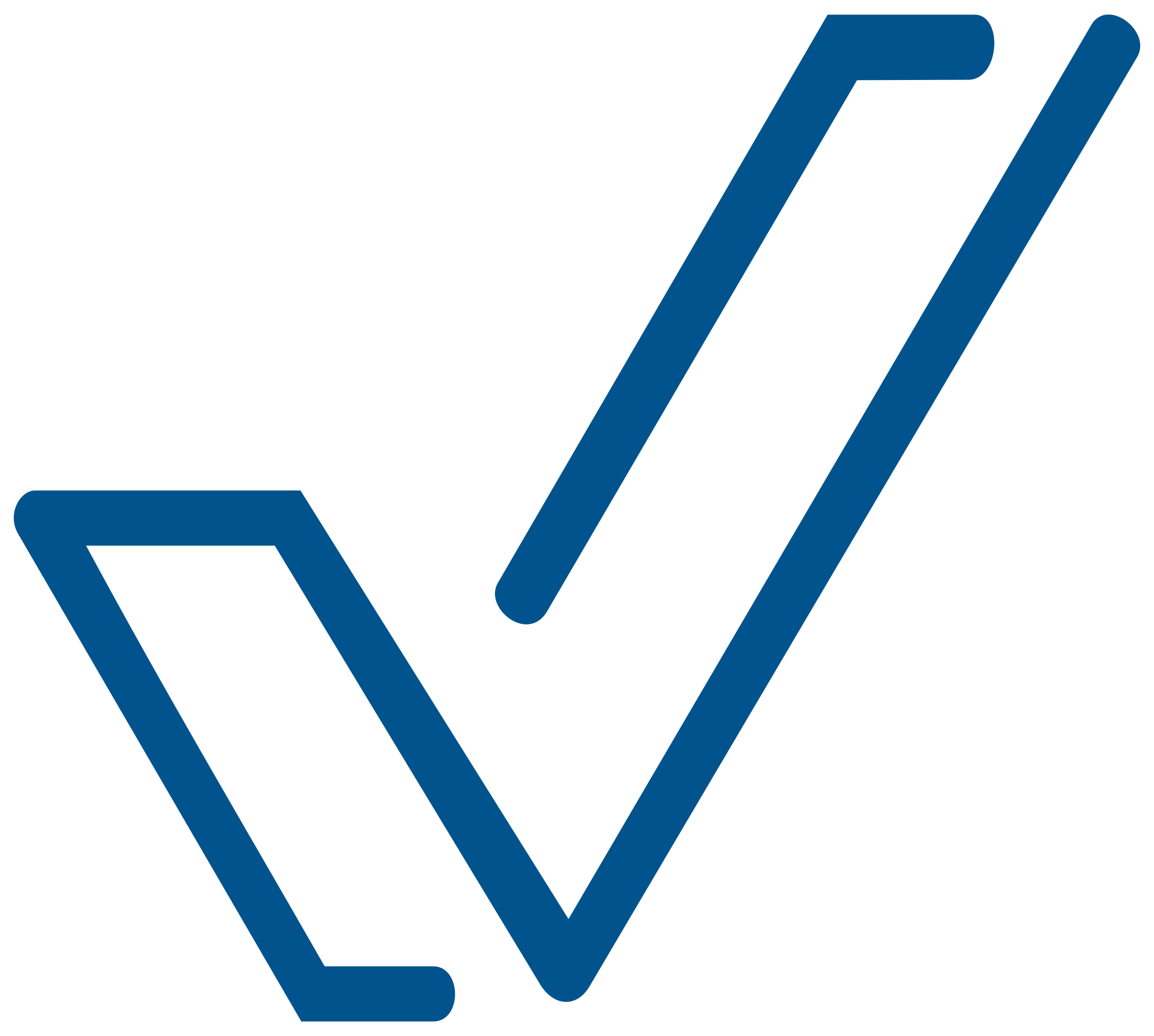 Australia & New Zealand Respiratory Standards
Implementation of ISO Respiratory Standards for Australia & New Zealand

By

Richard Donarski

Chair – SF-010 - Occupational Respiratory Protection Committee – Joint Standards Australia & Standards New Zealand

National Compliance Director – CMI Certification

Presented May 2023
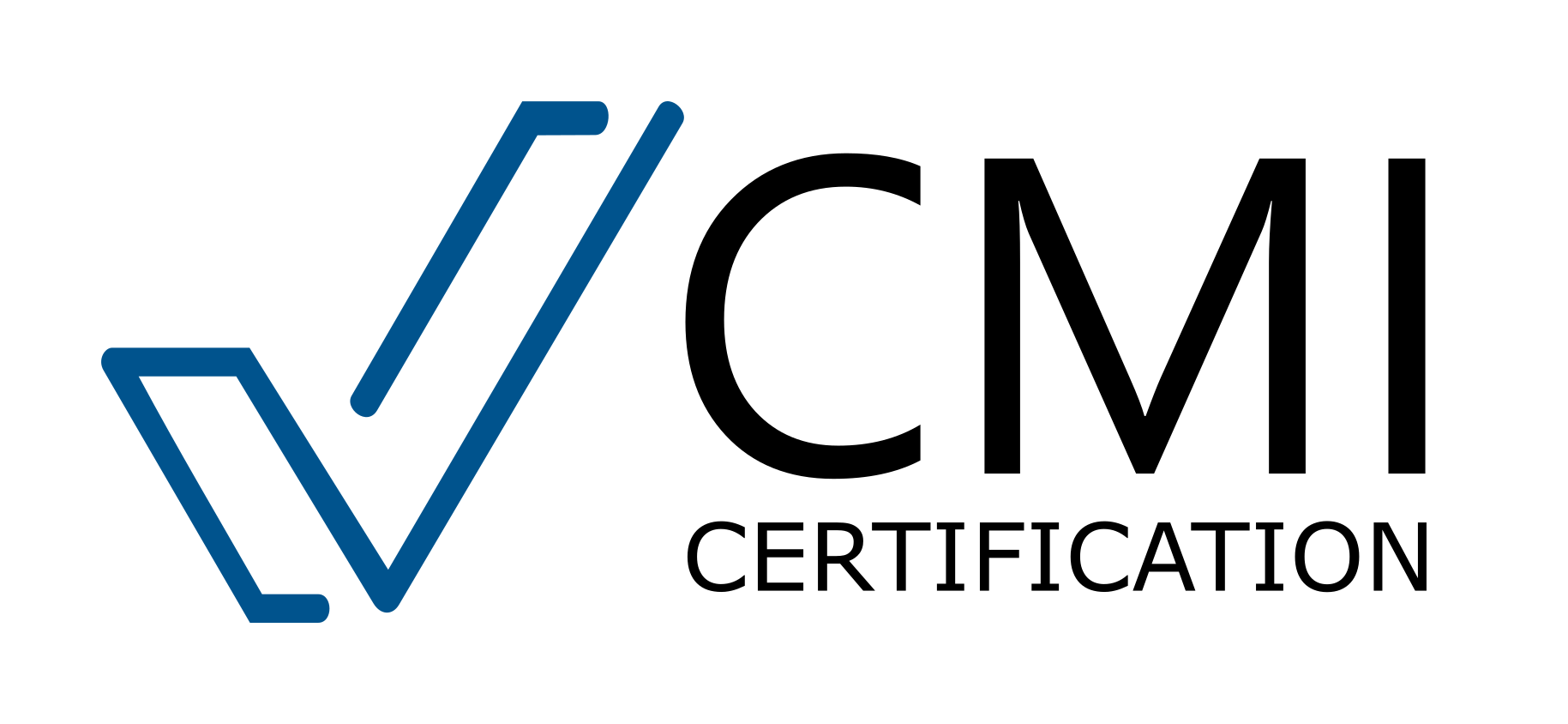 [Speaker Notes: Thank you for your invitation to present an update on the adoption of new Respiratory Standards for Australia & New Zealand.

My Name is Richard Donarski and I am presently the Chair of SF-010 – Occupational Respiratory Protection Committee – Joint Standards Australia & Standards New Zealand Committee.

I hope you find the following information informative and help in understanding the substantial changes that are occurring on a global basis in the adoption of these new Respiratory Standards.]
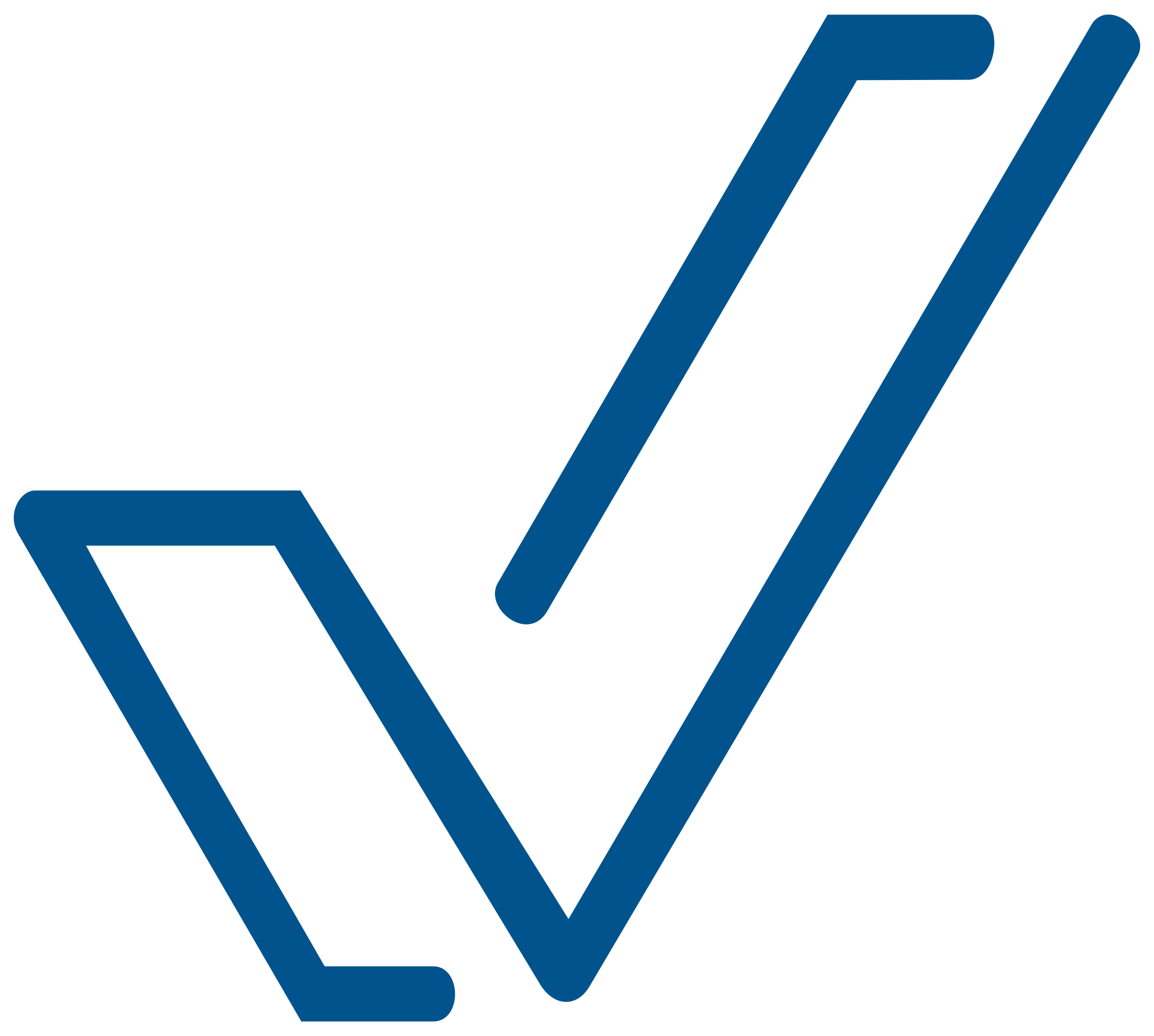 Australia & New Zealand Respiratory Standards
AS/NZS 1715 & 1716 will be replaced by the new ISO standards as detailed in this presentation.

Later in 2023 it is expected that Respiratory Committee SF-010 will meet to discuss the setting of a date to supersede 1715 & 1716 with these new ISO standards. 

The Committee will be setting a reasonable timeframe, which will be in years, for the date that 1715 & 1716 will be superseded. 

It is expected the these new AS/NZS ISO Respiratory Standards will be operational in parallel with the existing 1715 & 1716 standards during this period of time.


Standards Australia & Standards New Zealand have already commenced the adoption of the new ISO Respiratory Standards as AS/NZS Standards which are now able to be implemented.

To date all the ISO Respiratory Standards have been adopted without any modification to their Technical or Performance requirements, the changes in the AS/NZS adoption, which are detailed in Annex ZZ of the specific standards, are generally editorial.
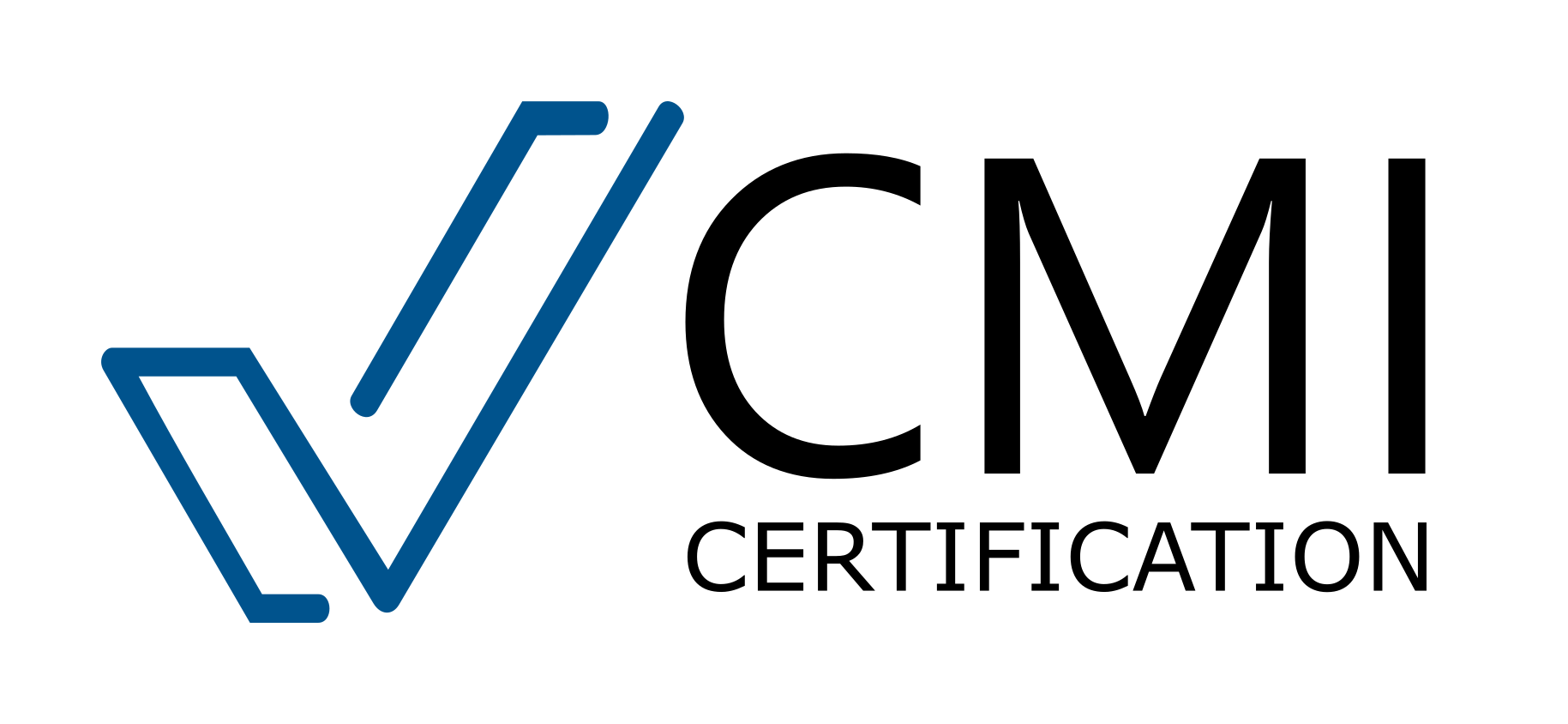 [Speaker Notes: AS/NZS 1715 & 1716 will be replaced by the new ISO standards as detailed in this presentation.

Later in 2023 it is expected that Respiratory Committee SF-010 will meet to discuss the setting of a date to supersede 1715 & 1716 with these new ISO standards. 

The Committee will be setting a reasonable timeframe, which will be in years, for the date that 1715 & 1716 will be superseded. 

It is expected the these new AS/NZS ISO Respiratory Standards will be operational in parallel with the existing 1715 & 1716 standards during this period of time.

Standards Australia & Standards New Zealand have already commenced the adoption of the new ISO Respiratory Standards as AS/NZS Standards which are now able to be implemented.

To date all the ISO Respiratory Standards have been adopted without any modification to their Technical or Performance requirements, the changes in the AS/NZS adoption, which are detailed in Annex ZZ of the specific standards, are generally editorial.]
Australia & New Zealand Respiratory Standards
Current Standard
AS/NZS 1715:2009 Selection, use and maintenance of respiratory protective equipment
New AS/NZS Respiratory Standards
Selection for Workplaces
Technical Specifications
Requirements
(SA/SNZ TS ISO 16975.1:2023?) - ISO/TS 16975.1:2016 
Selection, use and maintenance – Part 1: Establishing and implementing a respiratory protective device program
(AS/NZS ISO 16975.3:2023?) - ISO 16975-3:2017
Selection, use and maintenance – Part 3: Fit-testing procedures
(SA/SNZ TS ISO 16975.2:2023?) - ISO/TS 16975.2:2016 
Selection, use and maintenance – Part 2: Condensed guide to establishing and implementing a respiratory protective device program
ISO/TS 16975-4:2022
Selection, use and maintenance – Part 4: Selection and usage guideline for respiratory protective devices under pandemic/epidemic/outbreak of infectious respiratory disease
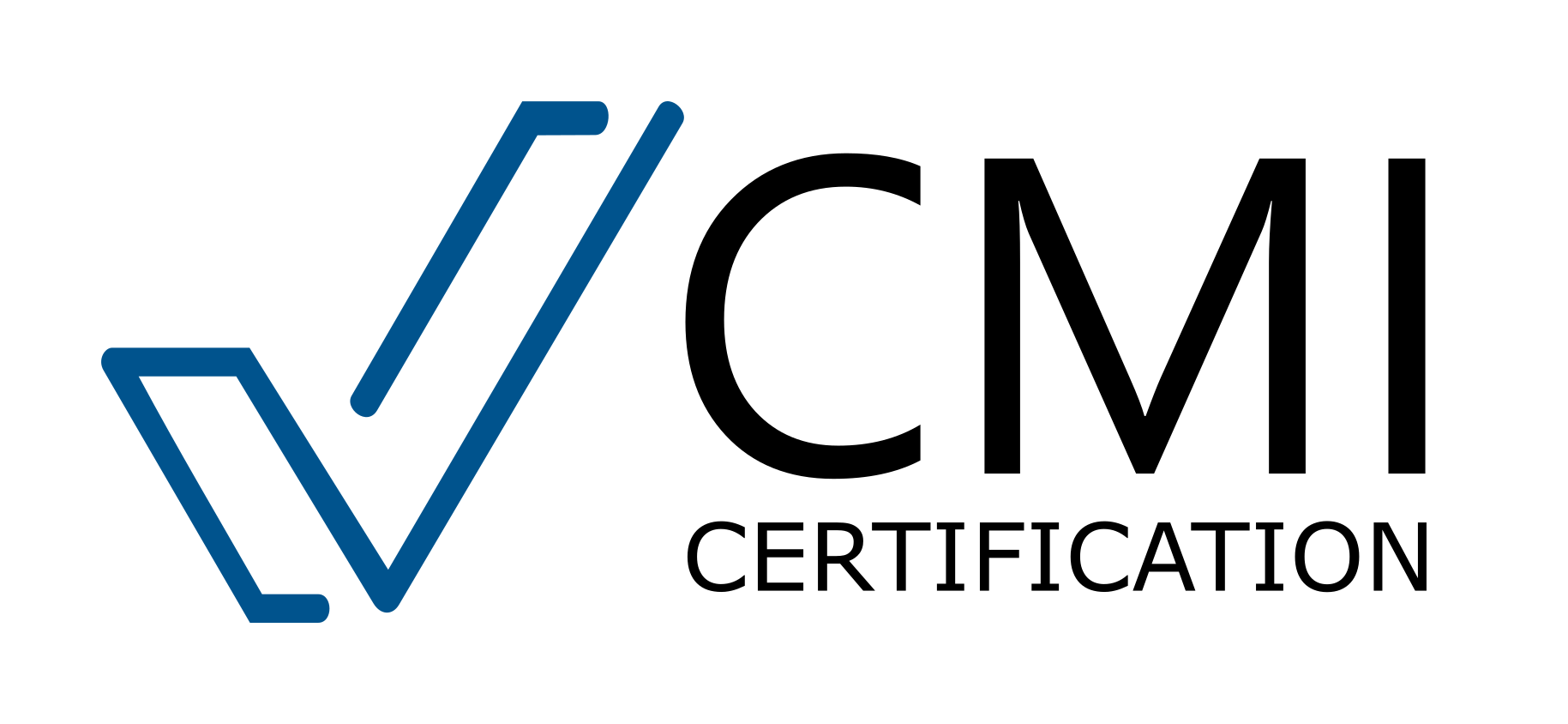 [Speaker Notes: AS/NZS 1715 will be replaced by the following standards:

SA/SNZ TS ISO 16975.1 & SA/SNZ TS ISO 16975.2 (condensed version) – Establishing and implementing a RPD program. Current publication of these specifications is expected shortly in 2023 as these are being finalised by Standards Australia & Standards New Zealand. These specifications detail information to assist persons responsible for establishing and implementing a programme for RPD that meet the performance requirements of the performance standards. There are special applications where the selection of suitable RPD using this guide is not appropriate and these are detailed within this specification. 

AS/NZS ISO 16975.3 – Fit-testing procedures. Current publication of this standard is expected shortly in 2023 as this standard is being finalised by Standards Australia & Standards New Zealand. This standard specifies guidance on how to conduct fit testing of tight-fitting RPD and on appropriate methods to be used.

ISO/TS 16975-4 – This standard is still to be reviewed and adopted by SF-010 which will occur in 2023. This standard specifies selection, use and maintenance of RPD in the context of a pandemic/epidemic/outbreak of infectious respiratory disease at the workplace and includes healthcare.]
Current Standard
Australia & New Zealand Respiratory Standards
AS/NZS 1716:2012 Respiratory Protective Devices
New AS/NZS Respiratory Standards
Selection for Workplaces & Manufacturers
Requirements for Test Laboratories
Technical Specifications
Performance Requirements
Test Requirements
AS/NZS 17420.1:2022 – ISO 17420-1:2021, MOD
General
SA/SNZ TS ISO 16976.5:2021 - ISO/TS 16976-5:2020
Thermal Effects
SA/SNZ TS ISO 16973:2023 - ISO/TS 16973:2016
Classification
AS/NZS 17420.6:2022 - ISO 17420-6:2021, MOD
Special Application Escape
AS/NZS ISO 16900.1:2021 – ISO 16900-1:2019
Test Method Inward Leakage
AS/NZS ISO 16900.8:2021 – ISO 16900-8:2015
Interactive Flow
AS/NZS ISO 16900.9:2023 – ISO 16900-9:2015
CO2 Concentration
AS/NZS ISO 16900.2:2023 – ISO 16900-2:2017
Breathing Resistance
SA/SNZ TS ISO 16976.6:2021
ISO/TS 16976-6:2014
Psycho-physiological Effects
AS/NZS 17420.2:2021 – ISO 17420-2:2021(ED.1.0) MOD
 Filtering RPD
SA/SNZ TS ISO 16976.1:2021 
- ISO/TS 16976-1:2015
Respiratory Flowrate
AS/NZS 17420.7:2022 - ISO 17420-7:2021, MOD
Special application marine, mining, welding and abrasive blasting
AS/NZS ISO 16900.10:2022 – ISO 16900-10:2015
Flame Heat Exposure
AS ISO 16900.3:2015 – ISO 16900-3:2012
Particle Penetration
AS/NZS 17420.3:2021 – ISO 17420-3:2021(ED.1.0) MOD
Thread Connection
SA/SNZ TS ISO 16976.7:2021
ISO/TS 16976-7:2020
Hearing and Speech
SA/SNZ TS ISO 16976.2:2021
- ISO/TS 16976-2:2015
Anthropometric
AS ISO 16900.4:2015 – ISO 16900-4:2011
Gas Capacity
AS ISO 16900.11:2015 – ISO 16900-11:2013
Field of Vision
SA/SNZ TS 17420.8:2023 - ISO/TS 17420-8:2021, MOD
CBRN Nuclear Filtering
AS/NZS 17420.4:2022 – ISO 17420-4:2022(ED.1.0) MOD
Supplied Breathable Gas RPD
AS/NZS ISO 16900.5:2021 – ISO 16900-5:2016
Headforms Tools
AS/NZS ISO 16900.12:2021 – ISO 16900-12:2016
Work of Breathing
SA TS ISO 16976.8:2015
ISO/TS 16976-8:2013
Ergonomics Factors
SA/SNZ TS ISO 16976.3:2021 - ISO/TS 16976-3:2019
Physiological Limitations
AS NZS ISO 16900.13:2021 – ISO 16900-13:2015
Closed Circuit CO2
AS/NZS ISO 16900.6:2022 – ISO 16900-6:2021
Mechanical Strength
SA/SNZ TS 17420.9:2023 - ISO/TS 17420‑9:2021, MOD
CBRN Supplied Air
AS/NZS ISO 16972:2023 – ISO 16972:2020
Terms and Definitions
SA/SNZ TS ISO 16976.4:2021 - ISO/TS 16976-4:2019
Work of Breathing
ISO 17420.5:2021
Special Application Fire Services
AS/NZS ISO 16900.14:2021 – ISO 16900-14:2020
Sound Level Measurement
AS/NZS ISO 16900.7:2021 – ISO 16900-7:2020
Practical Performance
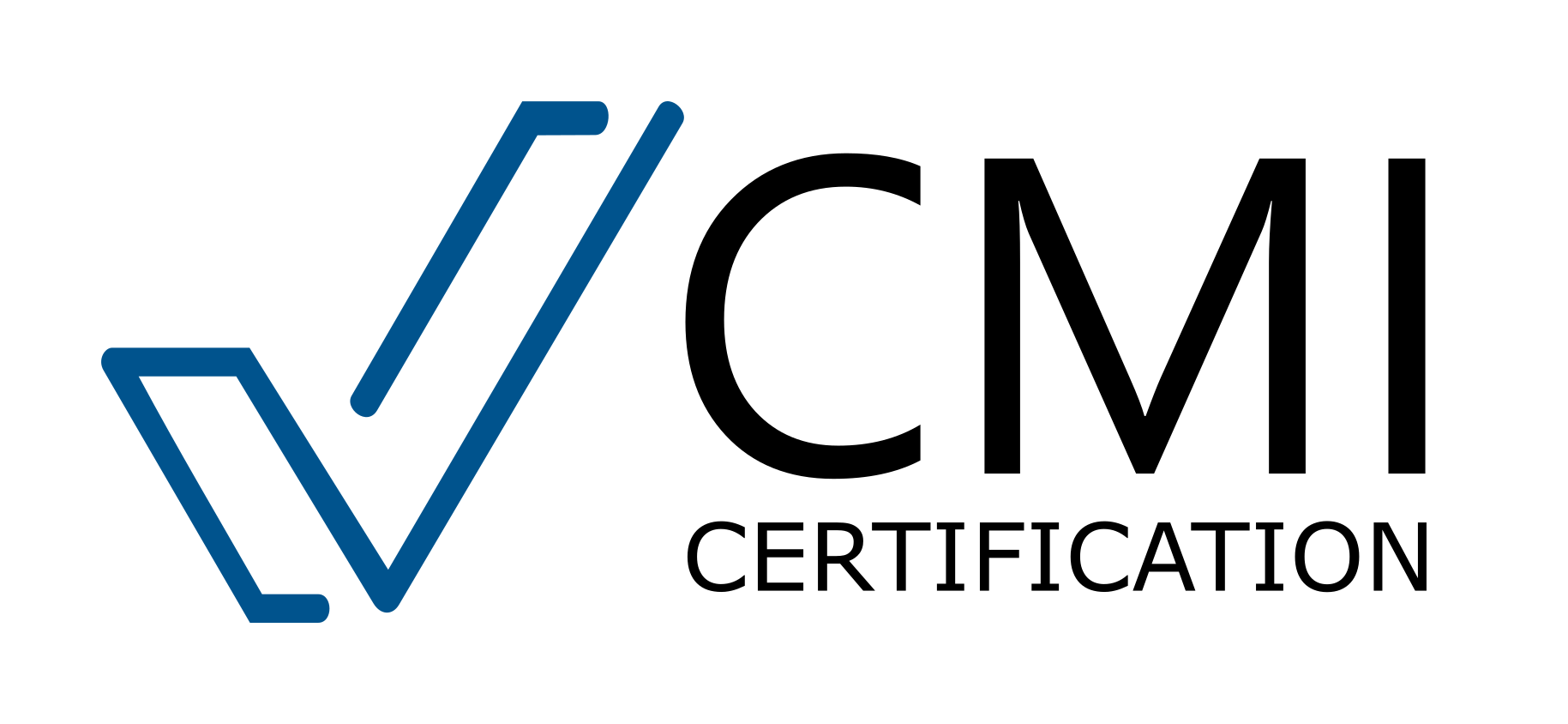 [Speaker Notes: AS/NZS 1716 will be replaced by the following standards:

Performance Requirements:

AS/NZS 17420.1:2022 - specifies the general requirements for the performance and testing of RPD in accordance with their classification and for use in the workplace. 
AS/NZS 17420.2:2021 – specifies requirements for the performance and testing of filtering RPD in accordance with their classification and for use in the workplace. Filtering Respirators can now be certified to this AS/NZS Standard.
AS/NZS ISO 17420.3:2021 - specifies a standard thread connection between a filter and the respiratory interface. 
AS/NZS 17420.4:2022 - specifies requirements for the performance and testing of supplied breathable gas RPD in accordance with their classification and for use in the workplace. Supplied Breathable Gas Respirators can now be certified to this AS/NZS Standard.
ISO 17420.5:2021 - specifies the minimum requirements for supplied breathable gas RPD and filtering RPD to be used for special application fire and rescue services. This has not been adopted for Australia or New Zealand at this stage as the Fire Services are still discussing the adoption or modification of this standard. Respirators can now be Certified to this ISO Standard only at present.
AS/NZS 17420.6:2022  – specifies requirements for filtering RPD and supplied breathable gas RPD for special application for escape devices. Escape Respirators can now be certified to this AS/NZS Standard.
AS/NZS 17420.7:2022 - specifies the requirements for supplied breathable gas RPD and filtering RPD used in special application marine, mining, welding and abrasive blasting . These Respirators can now be certified to this AS/NZS Standard.
SA/SNZ TS 17420.8:2023 - specifies the requirements for filtering RPD for use by workers during special application chemical, biological, radiological and nuclear (CBRN) filtering RPD and radiological-nuclear (RN) CBRN & RN response. Filtering CBRN & Filtering RN Respirators can now be certified to this Specification.
SA/SNZ TS 17420.9:2023 - specifies the requirements for supplied breathable RPD for use by workers during special application chemical, biological, radiological and nuclear (CBRN) supplied breathable RPD CBRN response. Supplied Breathable CBRN Respirators can now be certified to this Specification.

Technical Specifications
The following Technical Specifications form an integral part of the Performance and Selection of RPD.
SA/SNZ TS ISO 16973:2023 - Classification for respiratory protective device (RPD)
SA/SNZ TS ISO 16976.1:2021 - Metabolic rates and respiratory flow rates
SA/SNZ TS ISO 16976.2:2021 - Anthropometrics
SA/SNZ TS ISO 16976.3:2021 - Physiological responses and limitations of oxygen and limitations of carbon dioxide in the breathing environment
SA/SNZ TS ISO 16976.4:2021 - Work of breathing and breathing resistance: Physiologically based limits
SA/SNZ TS ISO 16976.5:2021 - Thermal effects
SA/SNZ TS ISO 16976.6:2021 - Psycho-physiological effects
SA/SNZ TS ISO 16976.7:2021 - Hearing & speech
SA TS ISO 16976.8:2015 - Ergonomic factors
AS/NZS ISO 16972:2023 - Vocabulary and graphical symbols

Test Requirements
For the Test Labs.
AS/NZS ISO 16900.1:2021 - Determination of inward leakage.
AS/NZS ISO 16900.2:2023 - Determination of breathing resistance.
AS ISO 16900.3:2015 - Determination of particle filter penetration.
AS ISO 16900.4:2015 - Determination of gas filter capacity and migration, desorption and carbon monoxide dynamic testing.
AS/NZS ISO 16900.5:2021 - Breathing machine, metabolic simulator, RPD headforms and torso, tools and verification tools.
AS/NZS ISO 16900.6:2022 - Mechanical resistance/strength of components and connections.
AS/NZS ISO 16900.7:2021 - Practical performance test methods.
AS/NZS ISO 16900.8:2021 - Measurement of RPD air flow rates of assisted filtering RPD.
AS/NZS ISO 16900.9:2023 - Determination of carbon dioxide content of the inhaled gas.
AS/NZS ISO 16900.10:2022 - Resistance to ignition, flame, radiant heat and heat.
AS ISO 16900.11:2015 - Determination of field of vision.
AS/NZS ISO 16900.12:2021 - Determination of volume-averaged work of breathing and peak respiratory pressures.
AS/NZS ISO 16900.13:2021 - RPD using regenerated breathable pas and special application mining escape RPD: Consolidated test for gas concentration, temperature, humidity, work of breathing, breathing resistance, elastance and duration.
AS/NZS 16900.14:2021 - Measurement of sound pressure level.]
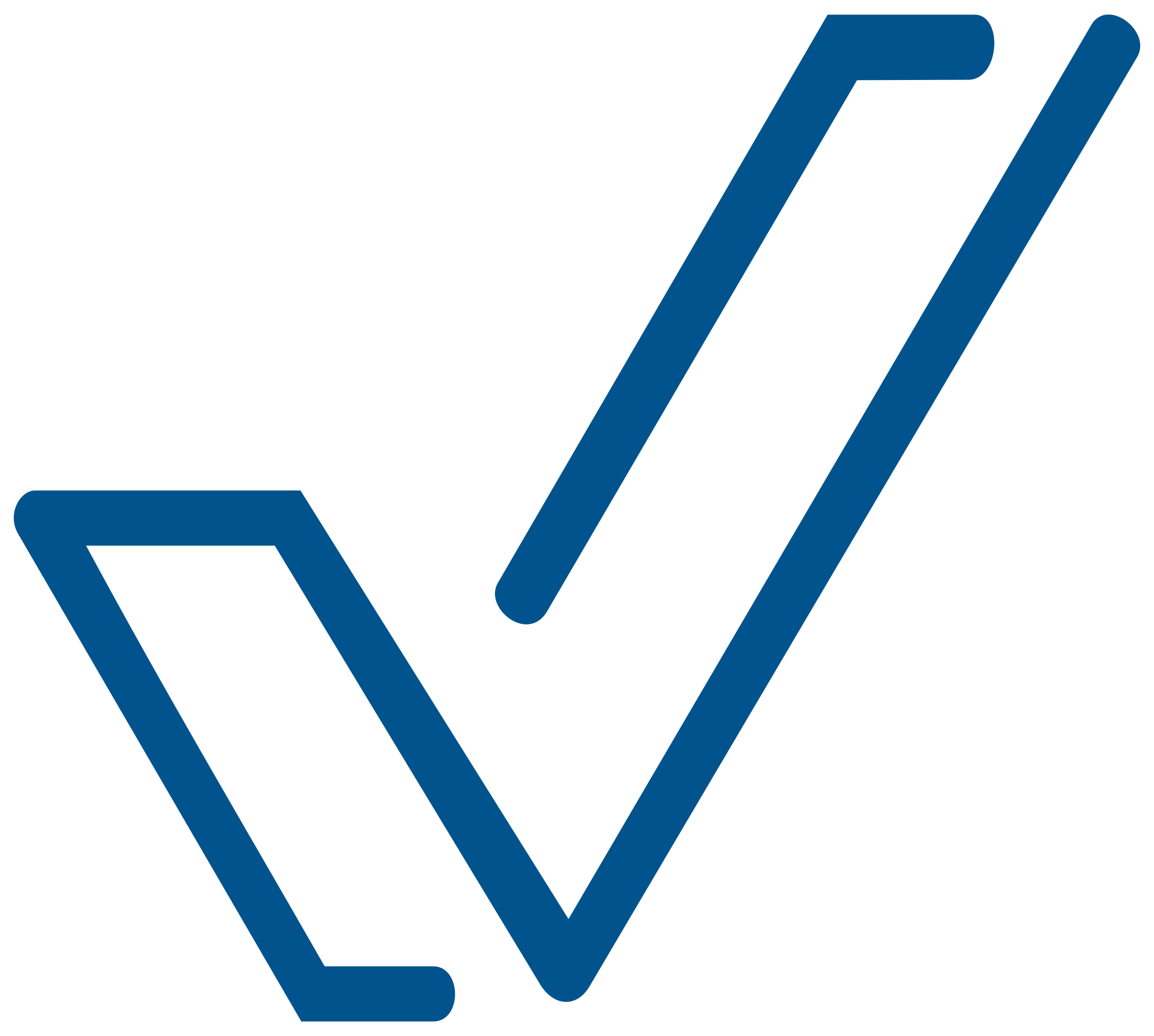 Conclusion
Occupational Hygienists, Workplaces and Manufacturers should now be reviewing these new RPD standards for the purpose of developing their transition and implementation into workplaces and the supply chain.
These standards will bring for the 1st time, real harmonisation of RPD requirements on a global basis.

Richard Donarski
Chair – SF-010 - Occupational Respiratory Protection Committee – Joint Standards Australia & Standards New Zealand
National Compliance Director – CMI Certification
E: richard@cmicert.com.au 
P: +61 7 5445 2199
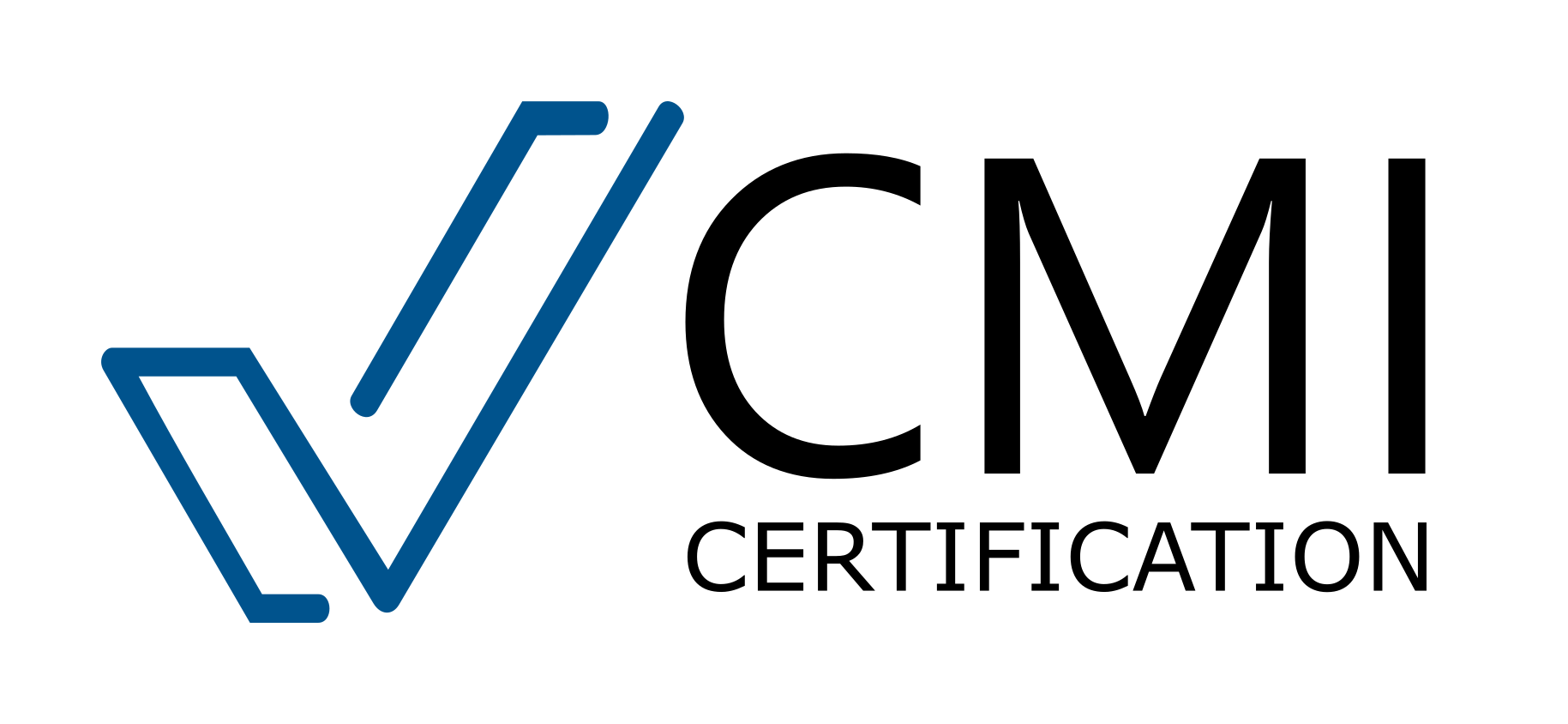 [Speaker Notes: In Conclusion

Occupational Hygienists, Workplaces and Manufacturers should now be reviewing these new RPD standards for the purpose of developing their transition and implementation into workplaces and the supply chain.

These standards will bring for the 1st time, real harmonisation of RPD requirements on a global basis.

Thank You]